MYFutureJobs
NADI X INISIATIF KERAJAAN
MyFutureJobs ialah Portal Pekerjaan Nasional Malaysia yang diwujudkan oleh Kementerian Sumber Manusia melalui Pertubuhan Keselamatan Sosial (Perkeso). 

Portal ini berfungsi sebagai pusat sehenti untuk perkhidmatan pekerjaan dan latihan, membantu pencari kerja dan majikan dalam proses pengambilan dan penempatan pekerjaan. 

Sejak dilancarkan pada tahun 2020, MyFutureJobs telah memainkan peranan penting dalam mengurangkan kadar pengangguran di Malaysia.
Pengenalan
Objektif
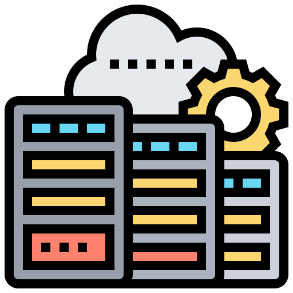 Memadankan Pekerjaan
Menggunakan teknologi kecerdasan buatan (AI) dan algoritma pemadanan untuk menyediakan padanan kerja yang tepat berdasarkan kemahiran dan kecekapan pencari kerja.
Menyediakan Latihan
Menawarkan program latihan semula (reskilling) dan peningkatan kemahiran (upskilling) melalui kerjasama dengan penyedia latihan berdaftar
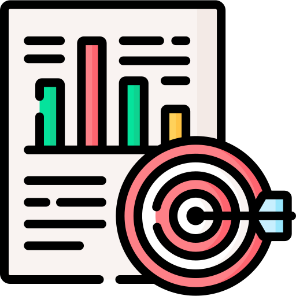 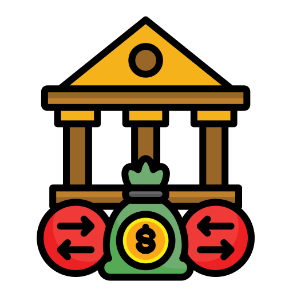 Sokongan Majikan
Membantu majikan dalam pengambilan pekerja melalui pangkalan data calon dan sokongan pengambilan.
Kategori
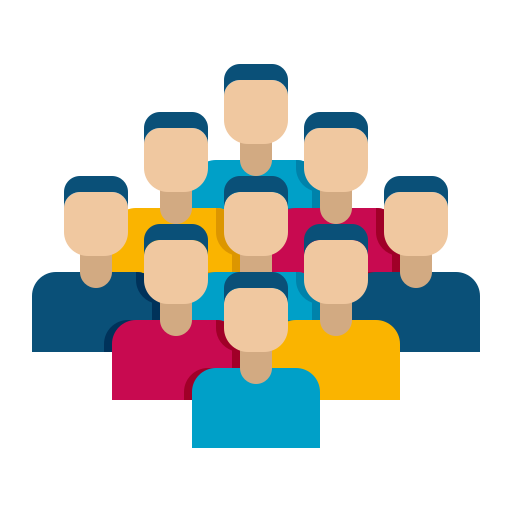 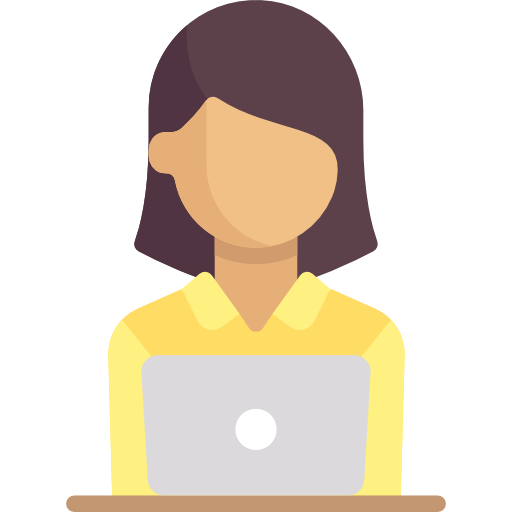 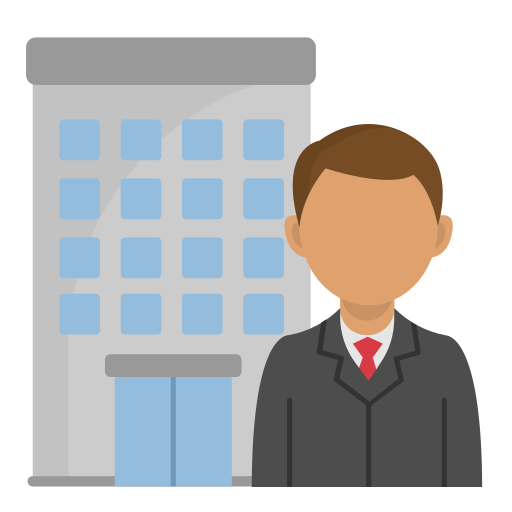 Golongan Rentan

Individu daripada kumpulan rentan seperti orang kurang upaya (OKU), orang asli, warga emas, bekas banduan, dan veteran angkatan tentera.
Majikan

Syarikat atau organisasi yang mencari calon pekerja yang sesuai untuk mengisi kekosongan jawatan.
Pencari Kerja

Individu yang menganggur, graduan baharu, atau mereka yang ingin mencari peluang pekerjaan baharu.
Perkhidmatan untuk Pencari Kerja
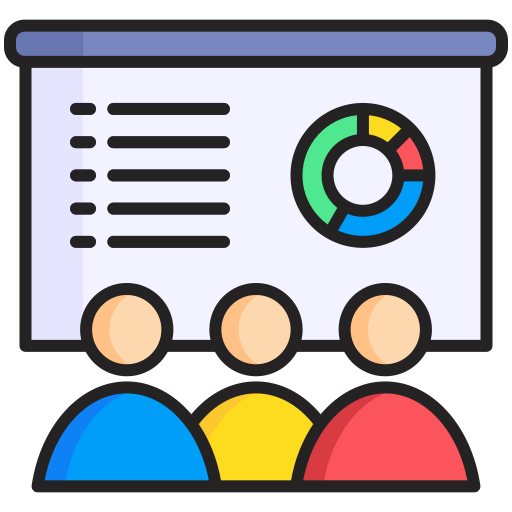 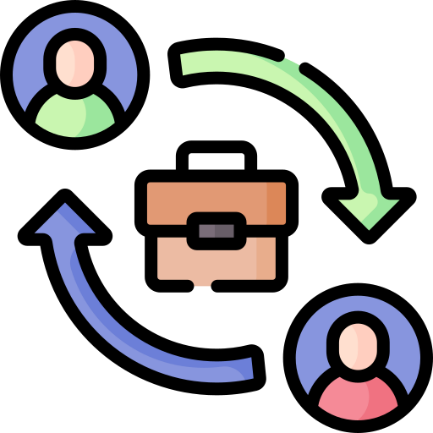 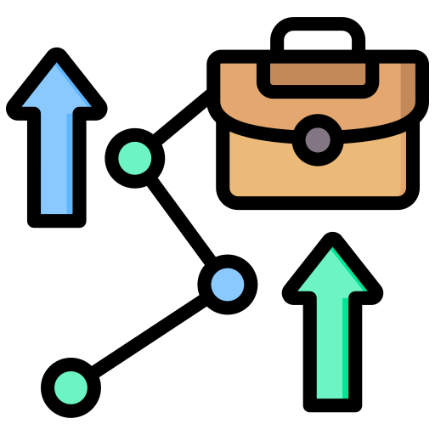 Program Latihan

Menyediakan kursus peningkatan kemahiran dan latihan vokasional untuk meningkatkan kebolehpasaran.
Program Peralihan Kerjaya

Bimbingan kerjaya dan latihan khusus bagi individu yang ingin menukar bidang pekerjaan.
Karnival Kerjaya

Pameran kerjaya dengan peluang temuduga terbuka dan sesi jaringan bersama majikan.
Perkhidmatan Untuk Pencari Kerja
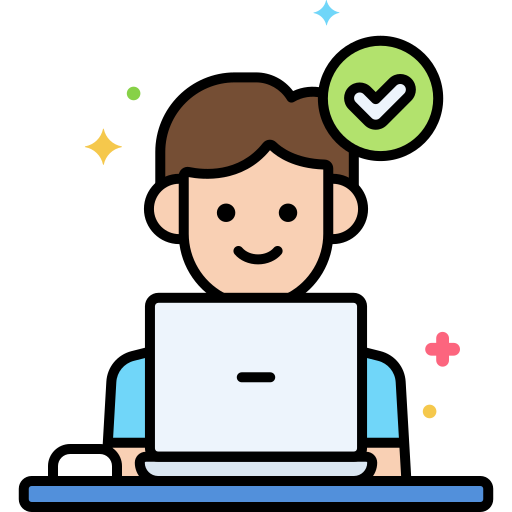 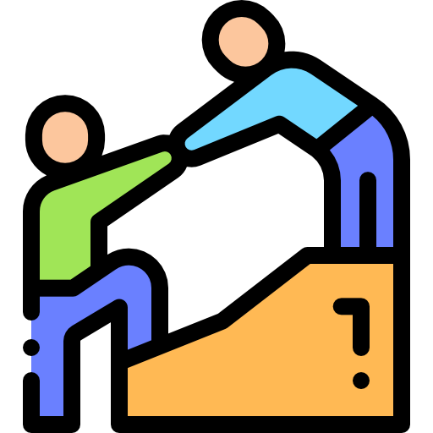 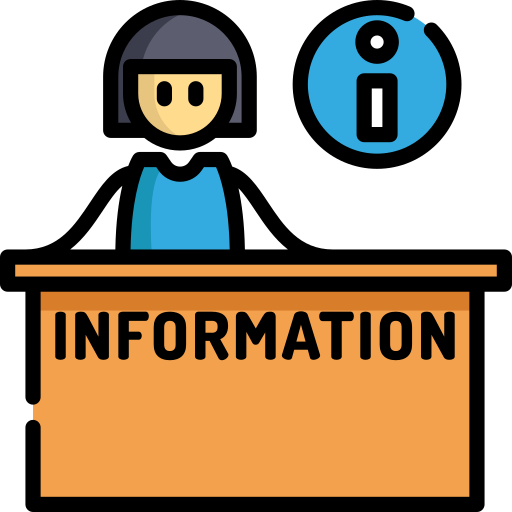 Kembali Bekerja

Sokongan kepada mereka yang lama menganggur untuk kembali bekerja melalui kaunseling dan latihan semula.
Maklumat Pasaran Buruh

Memberikan data dan analisis terkini mengenai trend dan permintaan industri di pasaran buruh.
Program Penempatan Semula 

Membantu individu yang kehilangan pekerjaan mendapatkan peluang kerja baharu yang sesuai.
Perkhidmatan untuk Pencari Kerja
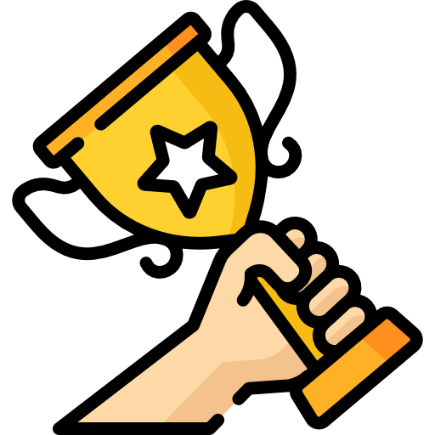 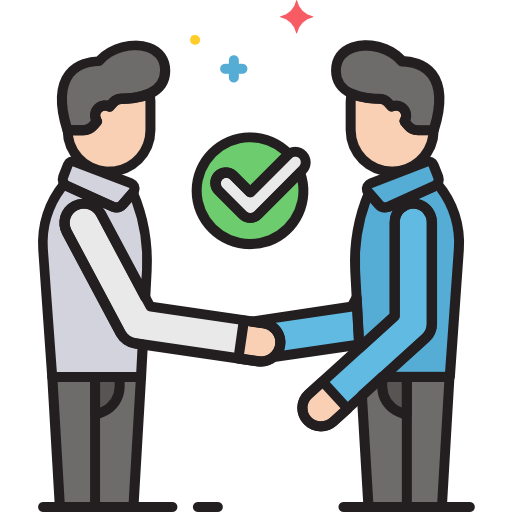 MYNextChampion

Inisiatif membangunkan bakat muda dengan latihan, mentor, dan peluang industri.
MYMidCareer40

Menyediakan latihan dan penempatan pekerjaan untuk individu berusia 40 tahun ke atas.
Perkhidmatan untuk Majikan
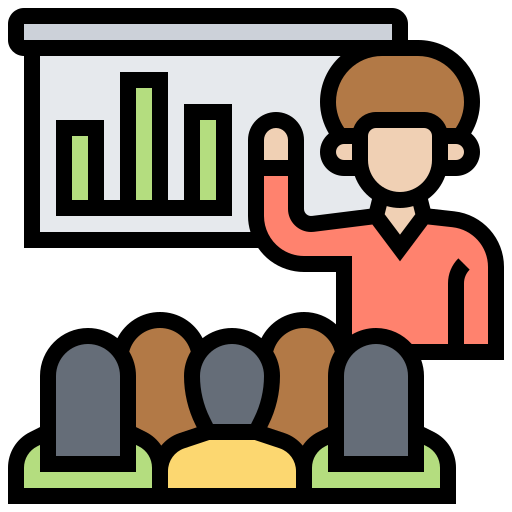 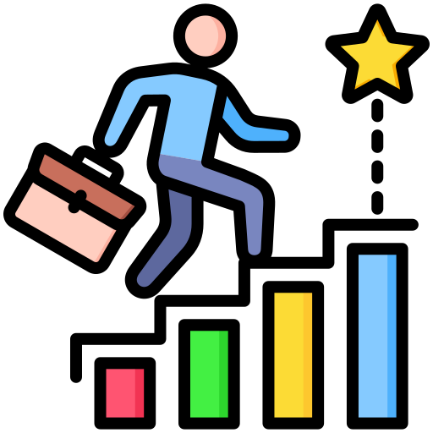 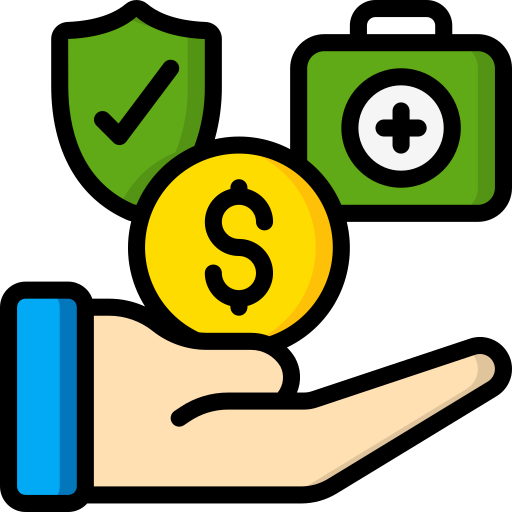 Program Kemahiran Tinggi

Menyediakan latihan untuk pekerja dengan kemahiran khusus yang diperlukan oleh industri.
Upah Tempatan

Membantu majikan mendapatkan pekerja tempatan yang berkelayakan melalui pangkalan data MyFutureJobs.
MYMidCareer40

Memberi akses kepada pekerja berpengalaman berusia 40 tahun ke atas yang telah mengikuti latihan peningkatan kemahiran.
Perkhidmatan untuk Majikan
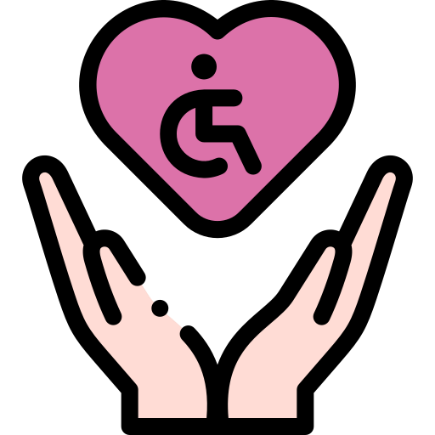 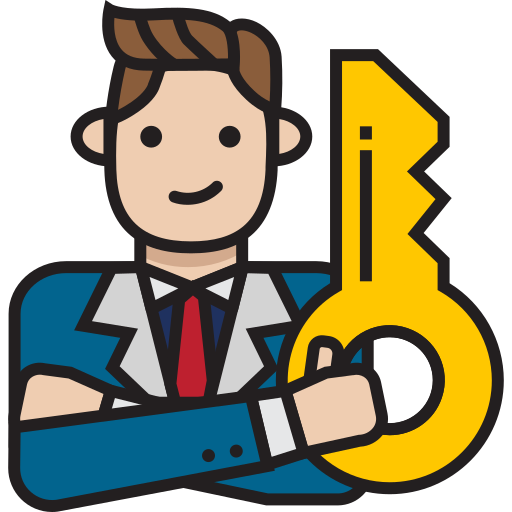 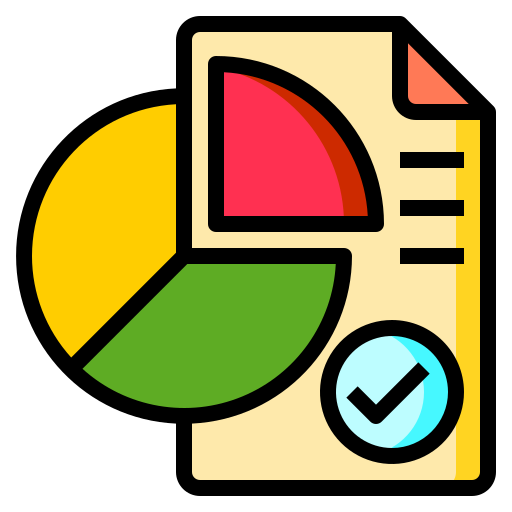 Orang Asli & OKU

Inisiatif khas untuk melatih dan menempatkan komuniti Orang Asli dan OKU dalam sektor pekerjaan.
Peluang Kedua

Menyokong majikan yang mengambil pekerja seperti bekas banduan atau penganggur lama melalui insentif dan bantuan tambahan.
Laporan Pengambilan Pekerja Tempatan

Membantu majikan menyediakan laporan pengambilan pekerja tempatan untuk pemantauan dan perancangan tenaga kerja negara.
Bayaran Insentif
Program PenjanaKerjaya menyediakan bantuan kewangan kepada majikan yang mengambil pekerja tempatan.

Insentif ini berbeza mengikut kategori pekerja yang diambil, contohnya:
Lepasan Sekolah dan Graduan: RM600 sebulan untuk tempoh maksimum 6 bulan.
Individu Berumur 40 Tahun Ke Atas dan OKU: RM1,000 sebulan untuk tempoh maksimum 6 bulan. 

Insentif dibayar bulanan hingga maksimum 6 bulan, bergantung pada kategori pekerja.
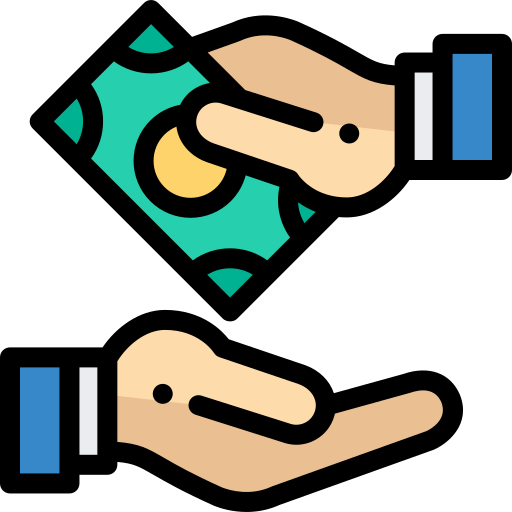 Cara Memohon (Pencari Kerja)
Pendaftaran: Layari www.myfuturejobs.gov.my/, klik ‘Jobseeker Sign In’, dan daftar untuk pengguna kali pertama.

Log Masuk: Guna nombor kad pengenalan dan kata laluan untuk log masuk.

Kemaskini Profil: Isi maklumat akademik, pengalaman kerja, dan kemahiran.

Cari & Mohon Pekerjaan: Cari kerja mengikut kategori, lokasi, atau industri, dan ikut arahan untuk memohon.
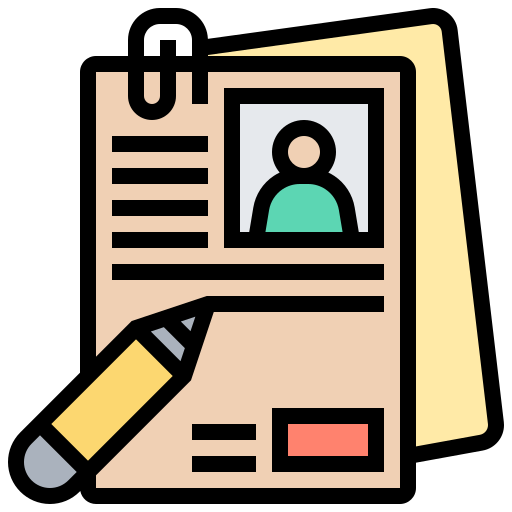 Layari https://myfuturejobs.gov.my/
Klik butang “Log Masuk”.
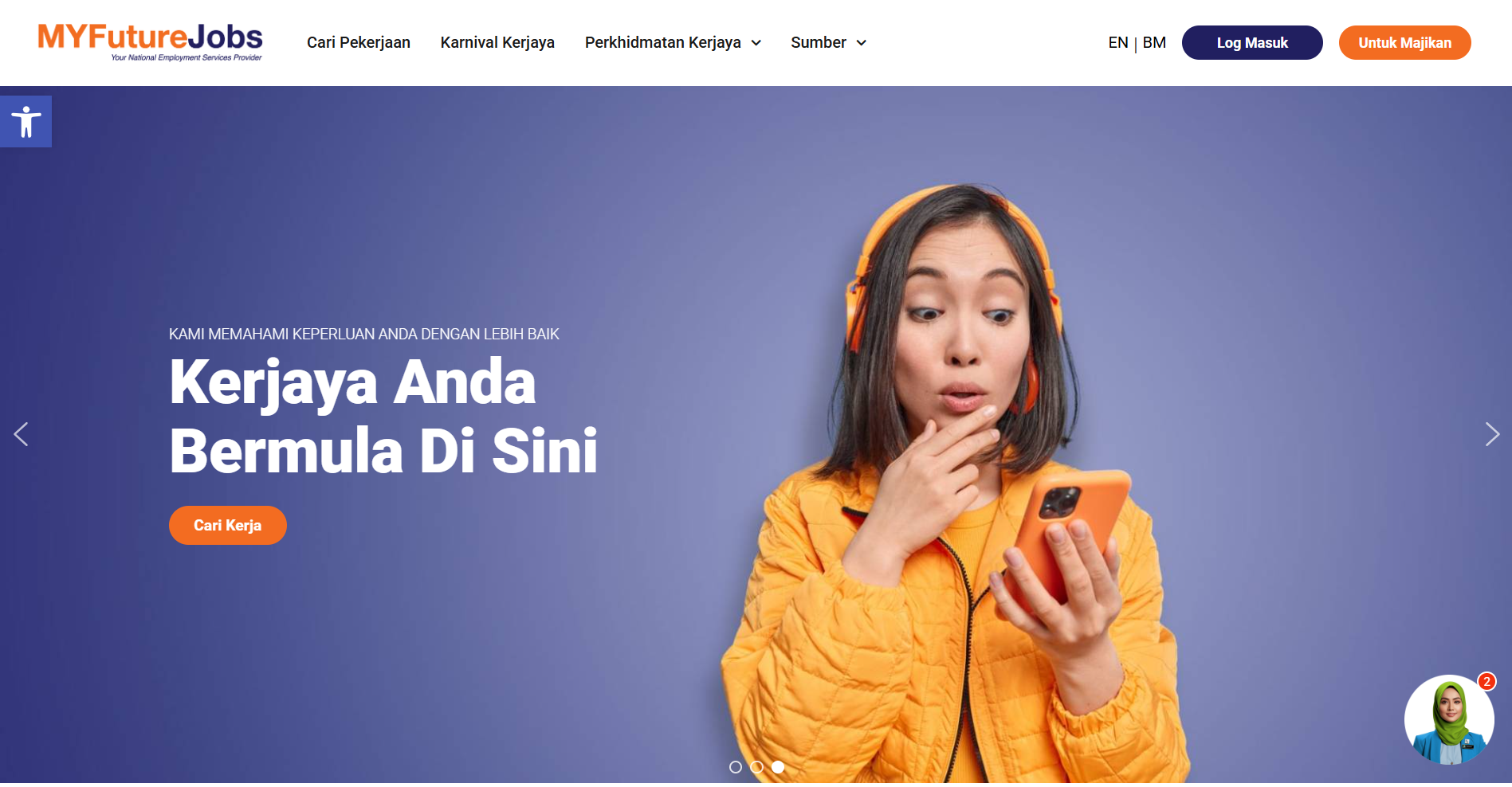 Klik butang “Log Masuk” sekali lagi.
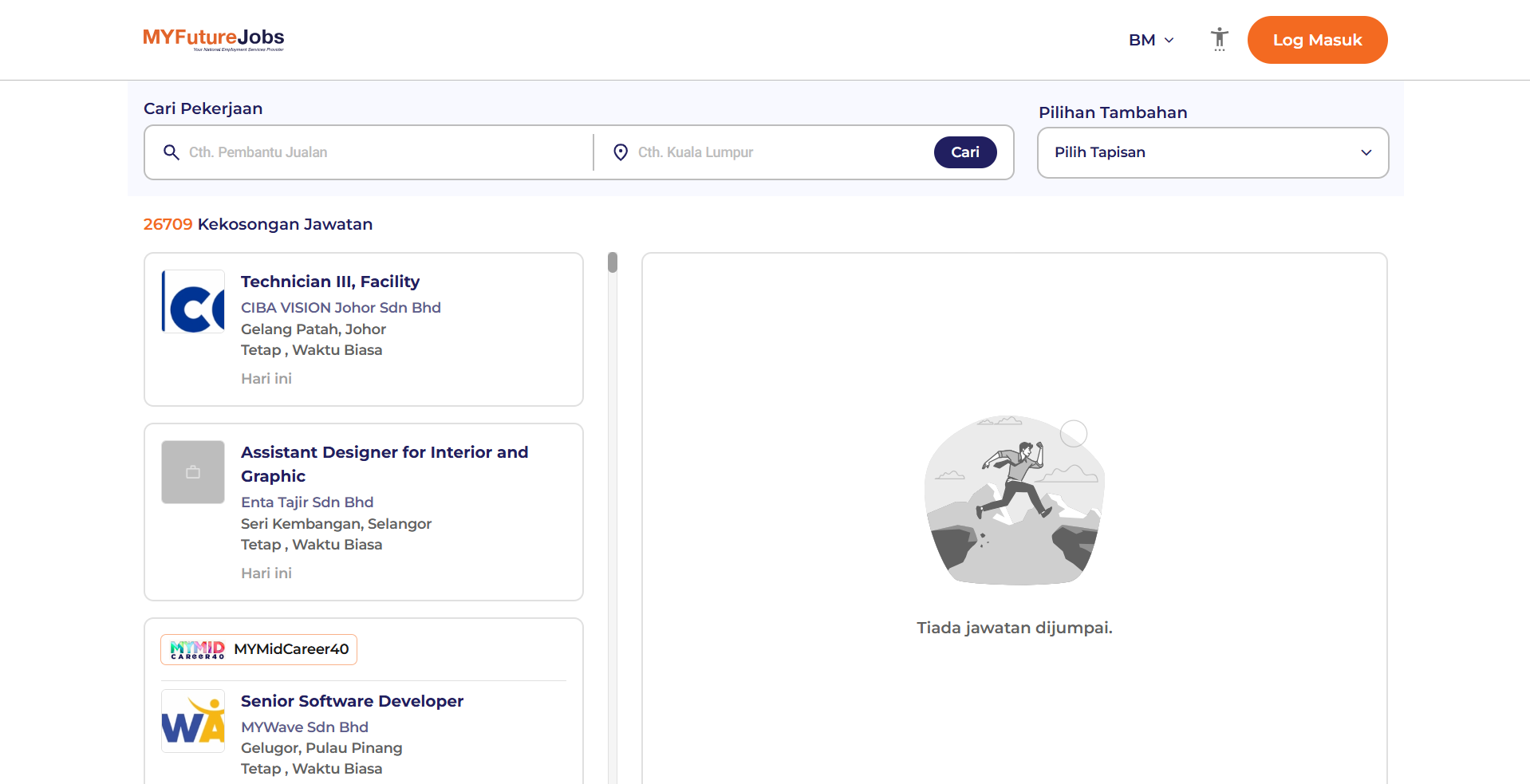 Klik butang “Daftar Sekarang”.
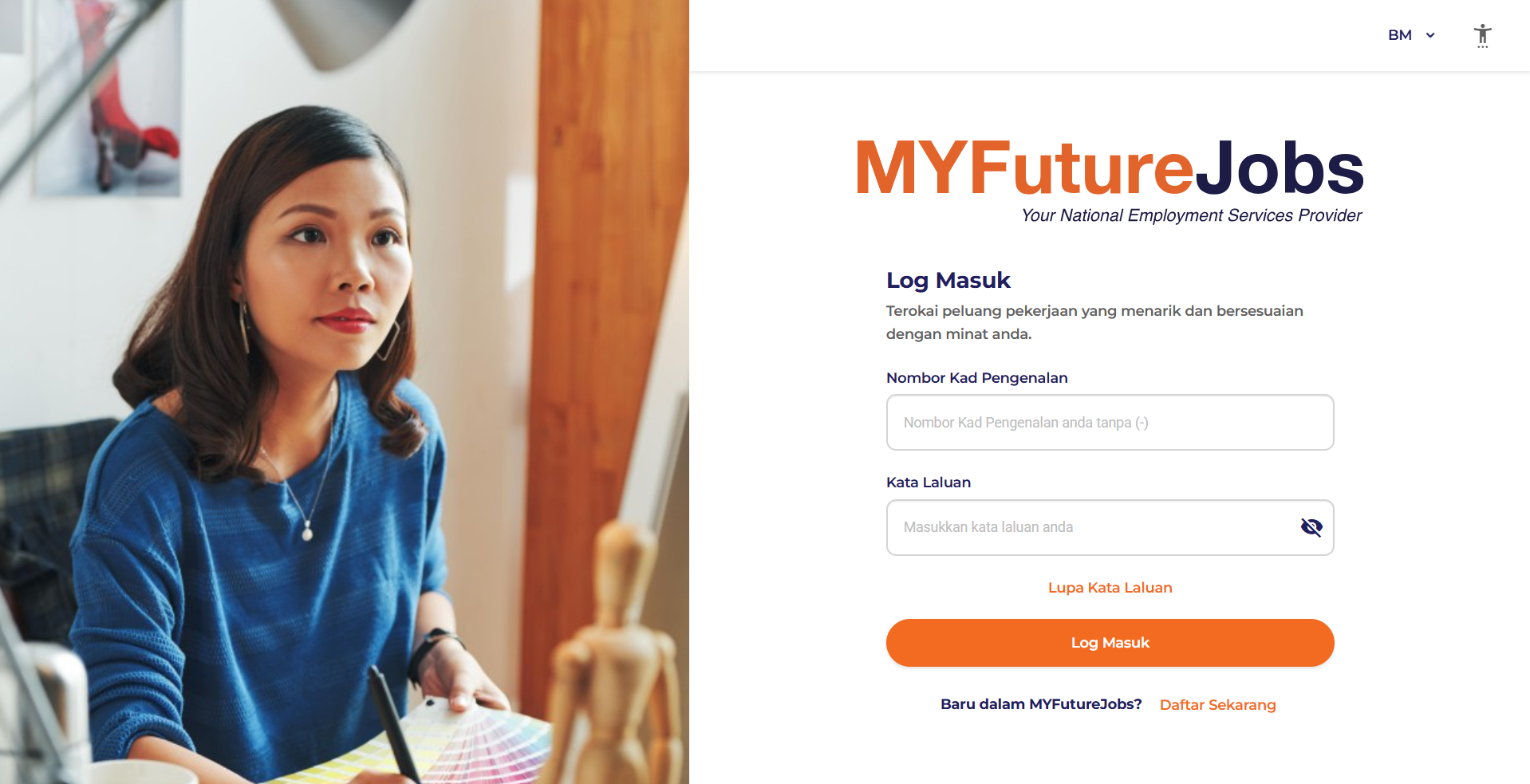 Isikan butiran maklumat yang diperlukan.
Klik kotak pengesahan.
Klik butang “Daftar”.
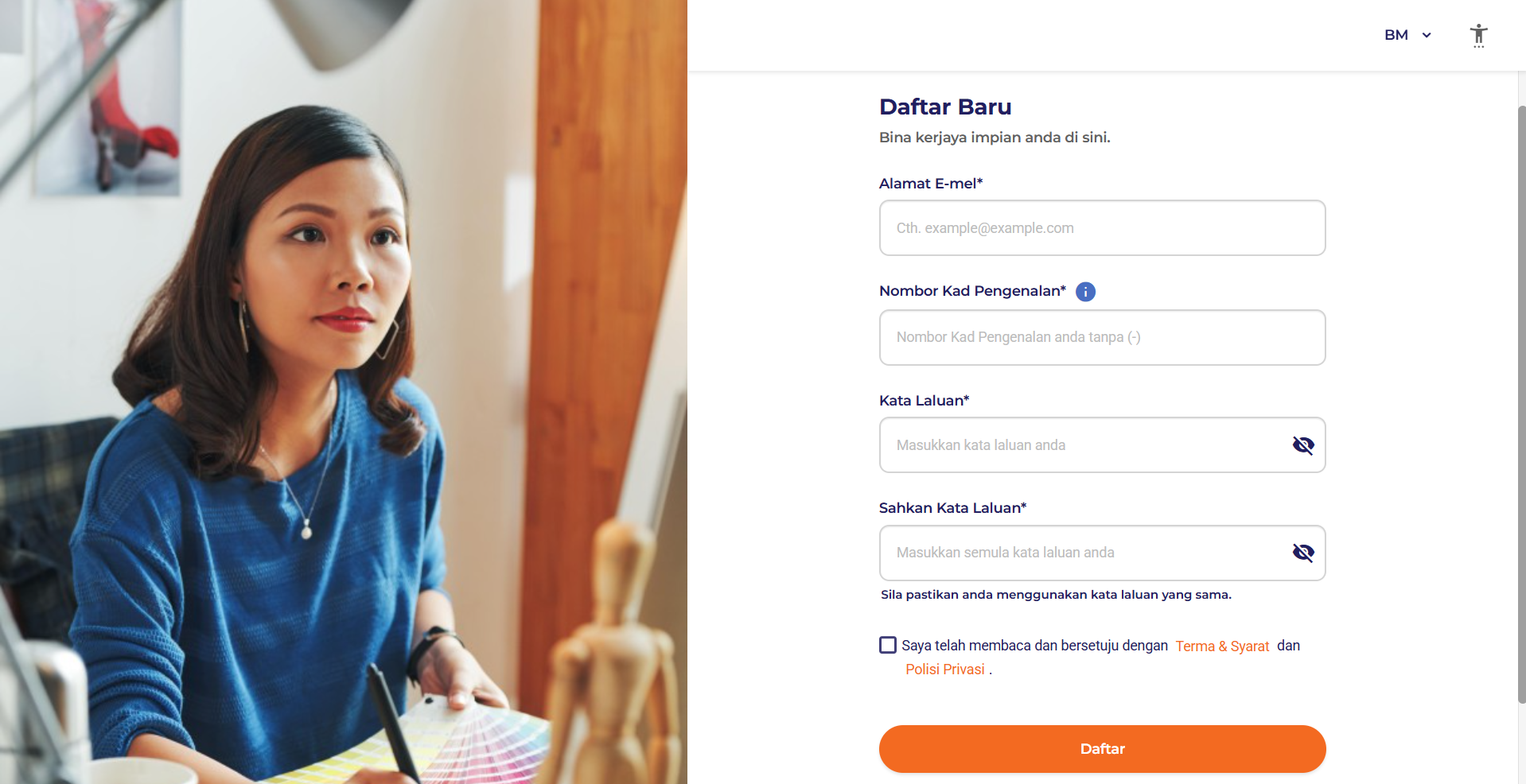 Masuk semula ke paparan Log Masuk.
Isikan Nombor Kad Pengenalan dan Kata Laluan yang telah didaftarkan.
Klik butang “Log Masuk”.
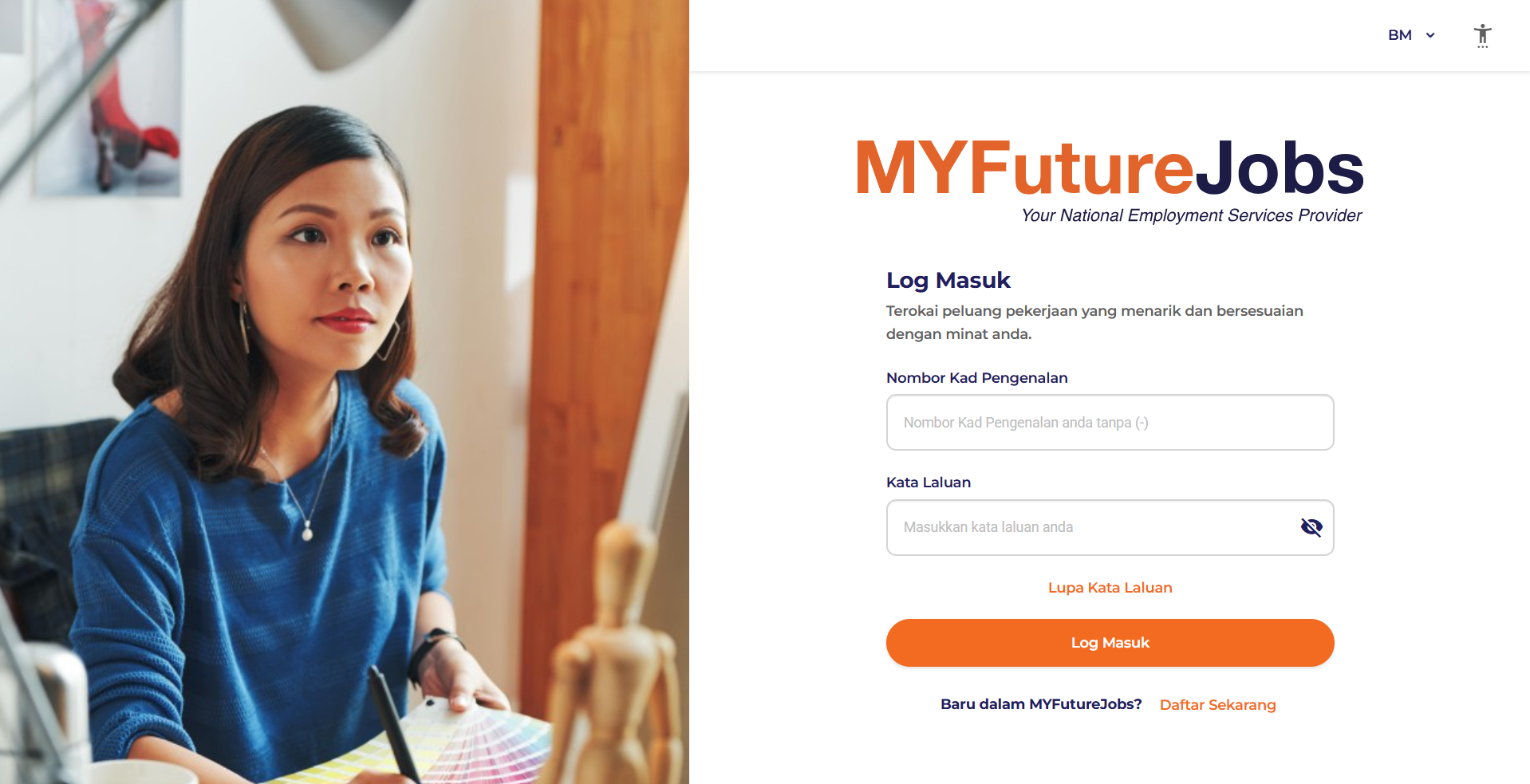 Sila kemaskini maklumat peribadi bagi setiap seksyen dan simpan data tersebut.
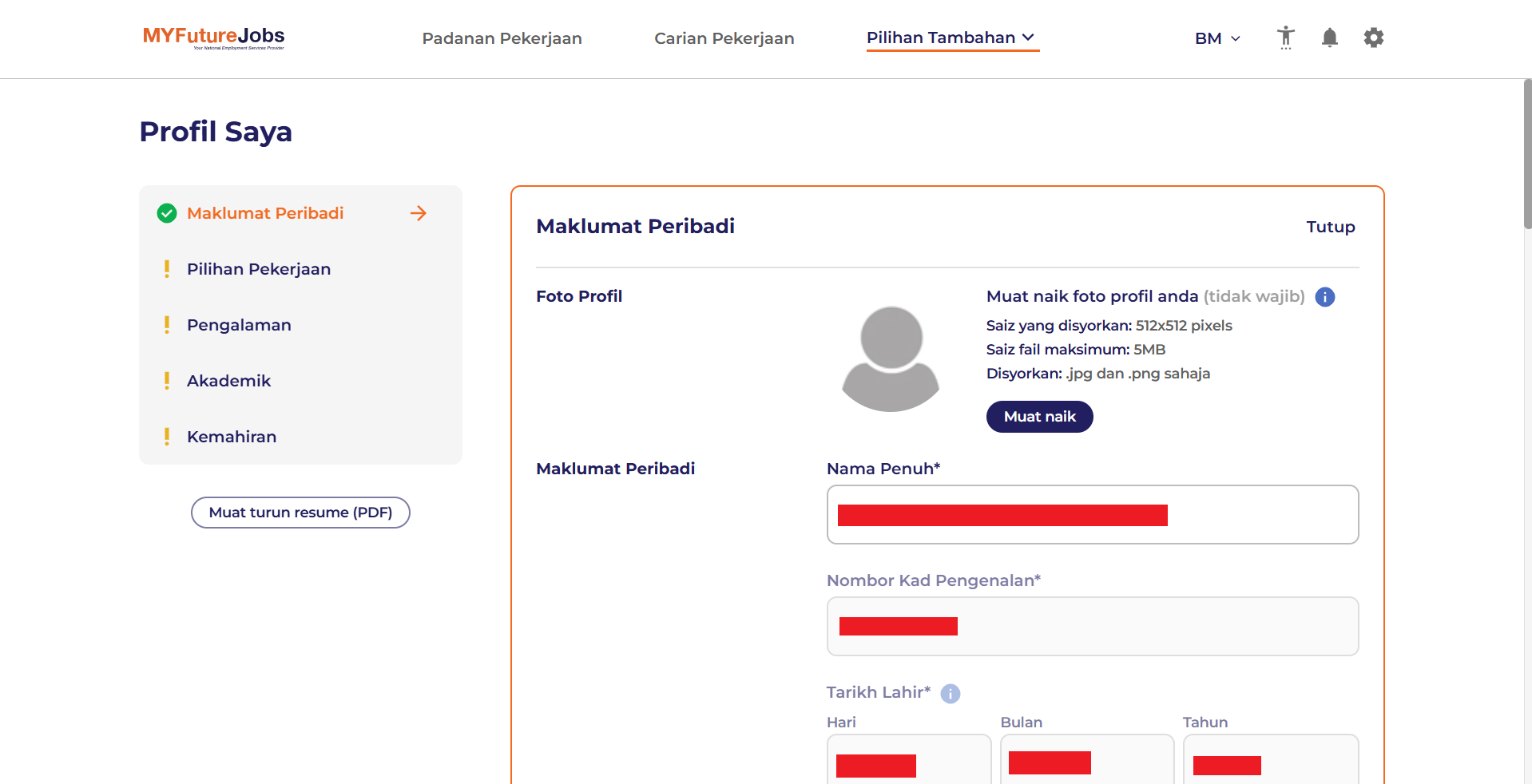 Klik butang “Padanan Pekerjaan” untuk melihat iklan jawatan kosong yang sepadan dengan maklumat pekerjaan yang disimpan di profil.
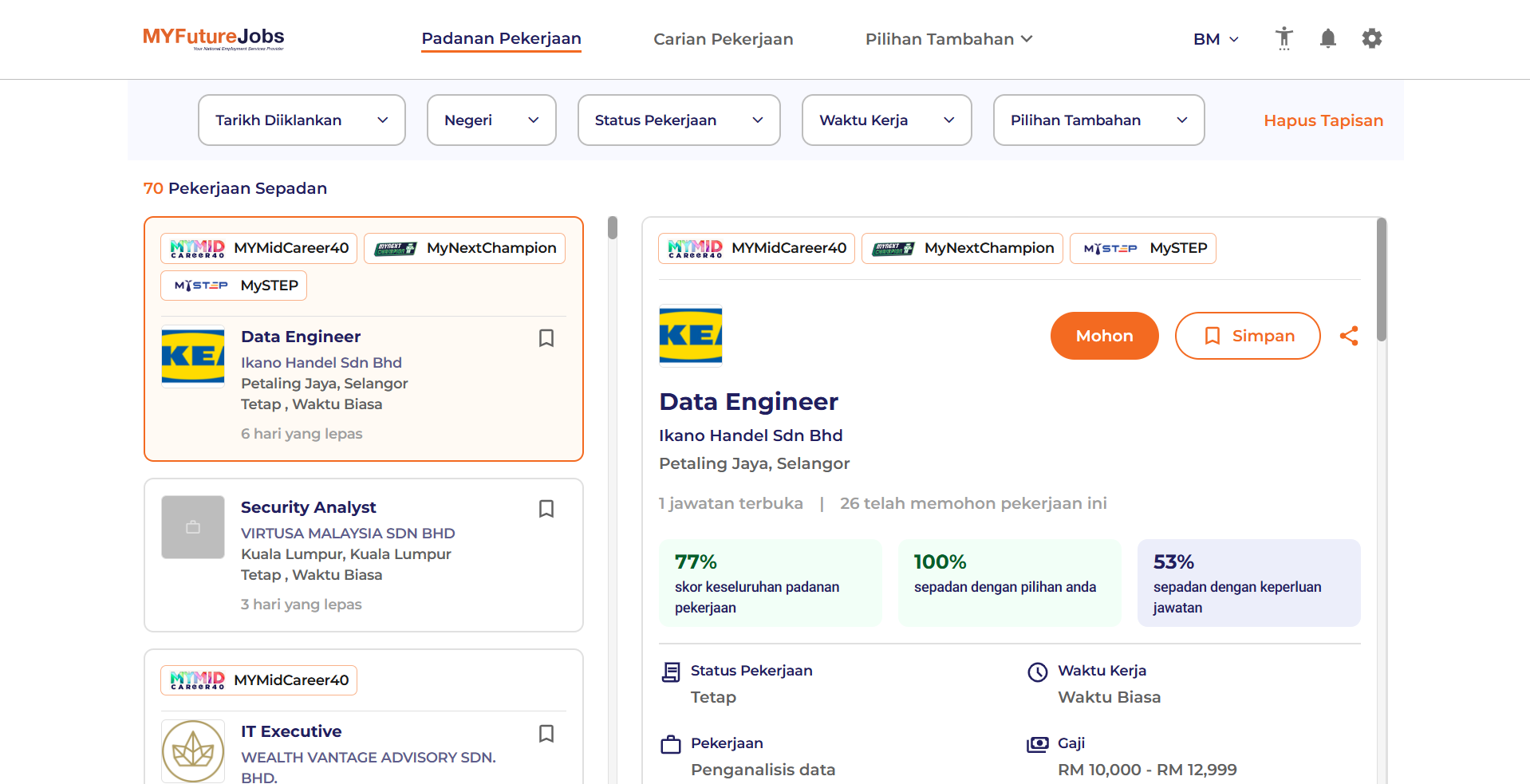 Klik butang “Carian Pekerjaan” untuk mencari pekerjaan yang bersesuaian dengan profil pencari kerja.
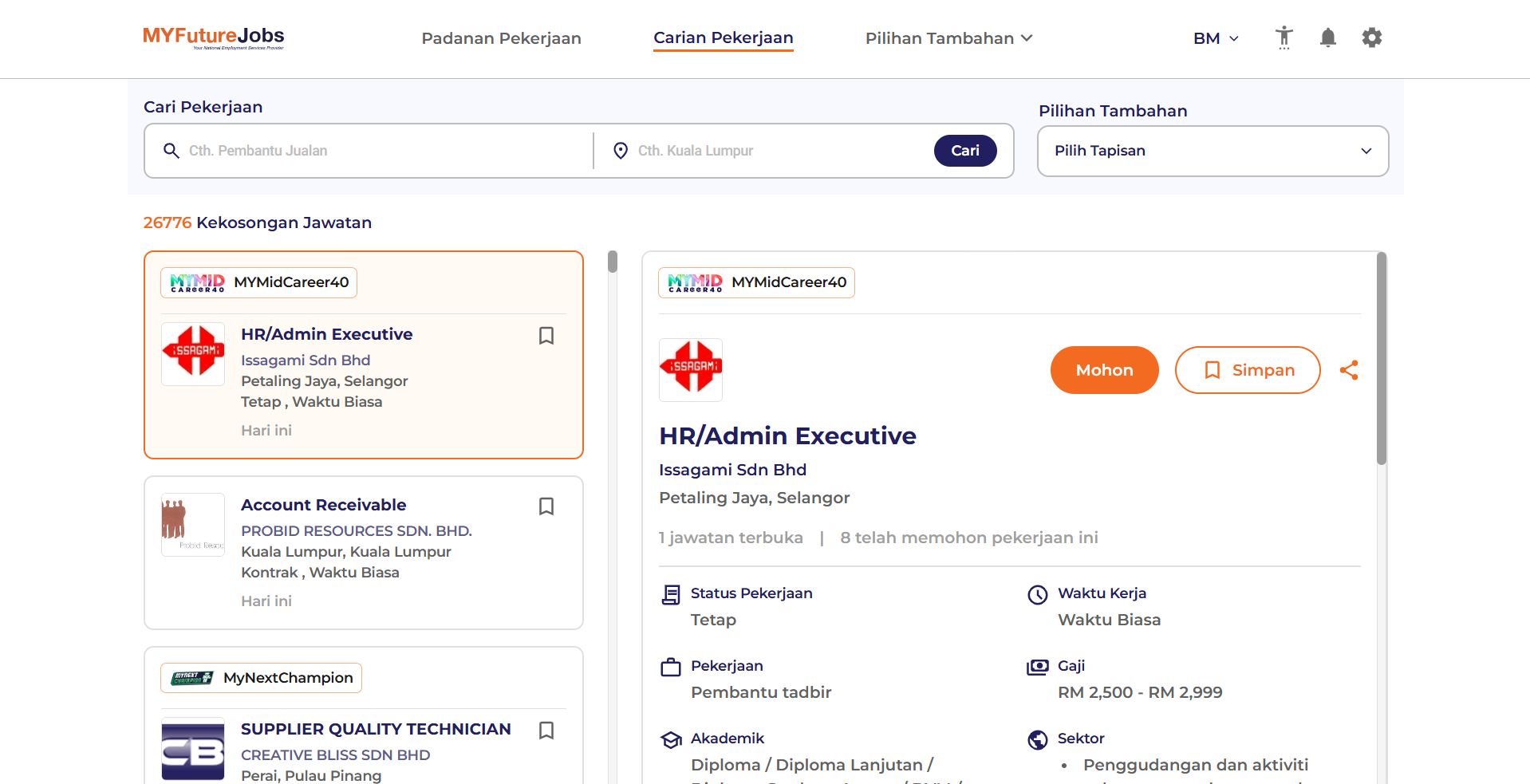 Cara Memohon (Majikan)
Pendaftaran: Layari https://employers.myfuturejobs.gov.my/ dan daftar sebagai majikan dengan mengisi maklumat syarikat yang diperlukan.

Log Masuk: Log masuk menggunakan maklumat yang telah didaftarkan.

Iklan Jawatan Kosong: Muat naik maklumat jawatan kosong yang ingin diiklankan.

Proses Pengambilan: Semak permohonan yang diterima, hubungi calon yang sesuai, dan atur sesi temuduga.
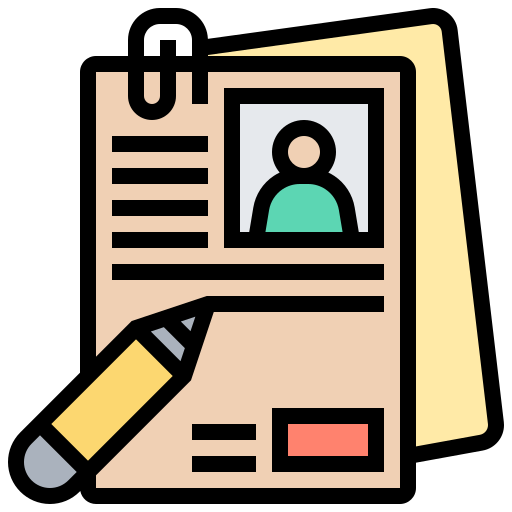 Dokumen Sokongan
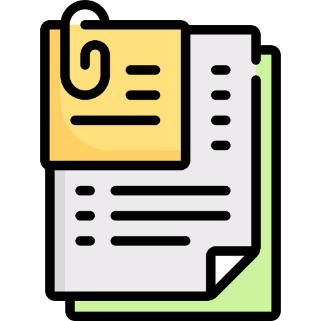 Untuk Pencari Kerja:

Salinan Kad Pengenalan: Bukti identiti sebagai warganegara Malaysia.

Resume/CV Terkini: Butiran peribadi, kelayakan akademik, pengalaman kerja, dan kemahiran.

Sijil Akademik dan Kemahiran: Salinan sijil yang berkaitan dengan kelayakan dan kursus yang telah diikuti.

Dokumen Sokongan Lain: Jika berkaitan, seperti surat sokongan, portfolio kerja, atau sijil penghargaan.
Dokumen Sokongan
Untuk Majikan:

Maklumat Syarikat: Nombor pendaftaran syarikat, alamat, dan butiran perhubungan.

Butiran Jawatan Kosong: Deskripsi pekerjaan, kelayakan yang diperlukan, skop tugas, dan lokasi pekerjaan.

Dokumen Pendaftaran Syarikat: Salinan sijil pendaftaran dengan Suruhanjaya Syarikat Malaysia (SSM) atau badan pendaftaran yang relevan.
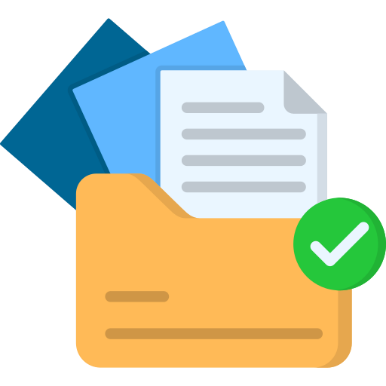 Tarikh Penting
Tarikh bagi pelbagai karnival kerjaya boleh didapati di laman web rasmi https://myfuturejobs.gov.my/bm/karnival-kerjaya-lebih/
Maklumat Lanjut dan Bantuan:
PERKESO
Menara PERKESO,281, Jalan Ampang,50538 Kuala Lumpur

Portal rasmi MYFutureJobs dan talian hotline.
1 300 22 8000 
https://myfuturejobs.gov.my/
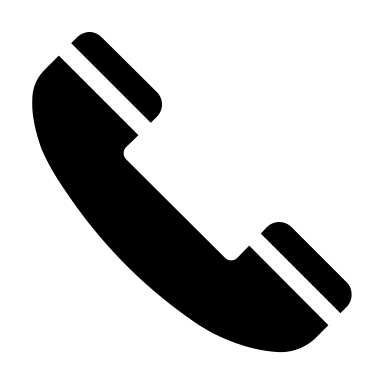 Kesimpulan
Sistem Pangkalan Data Utama (PADU) memastikan bantuan dan subsidi kerajaan disalurkan dengan lebih tepat. Dengan pendaftaran lengkap, PADU membantu perancangan dasar berdasarkan data sebenar rakyat. 

Kejayaan sistem ini bergantung pada setiap individu mengemas kini maklumat mereka. 

Untuk maklumat lanjut dan terkini, sila layari laman web rasmi di https://padu.gov.my/.